На дворе горой, а в избе рекой

Зимой греет, весной тлеет, летом умирает, осенью оживает

И в нее льется, и из нее льется, сама по земле плетется
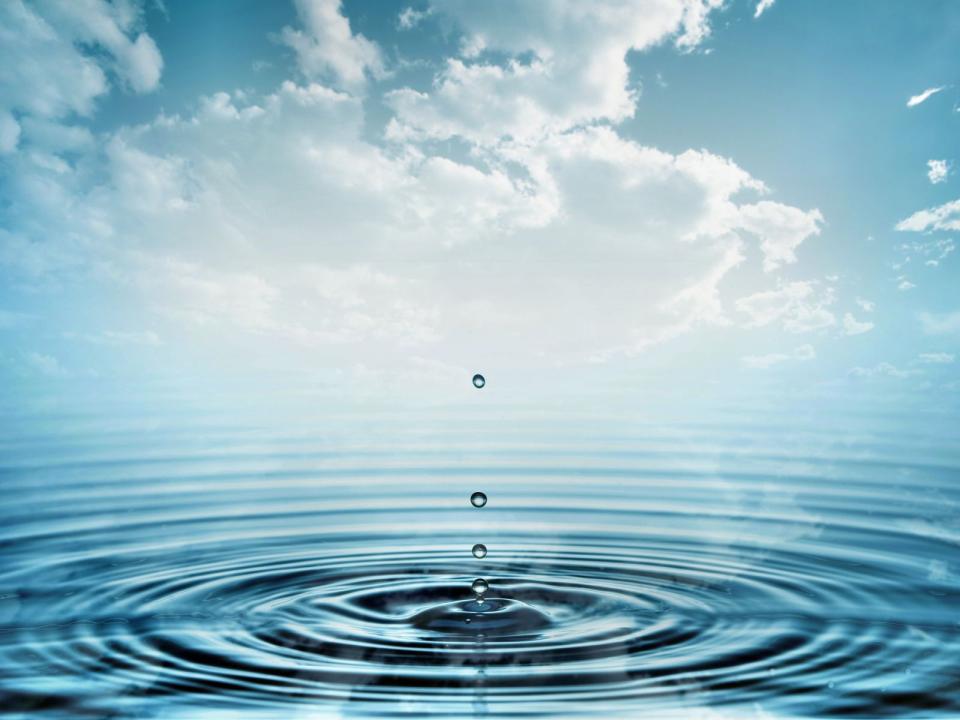 «Вода… Ты не имеешь ни вкуса, ни цвета, ни запаха, тебя невозможно описать – тобой наслаждаешься, не ведая, что ты такое.
Ты не просто необходима для жизни, ты и есть сама жизнь. Ты божество, ты совершенство, ты  самое большое богатство на свете, ее Величество – Вода! »

Антуан де Сент – Экзюпери
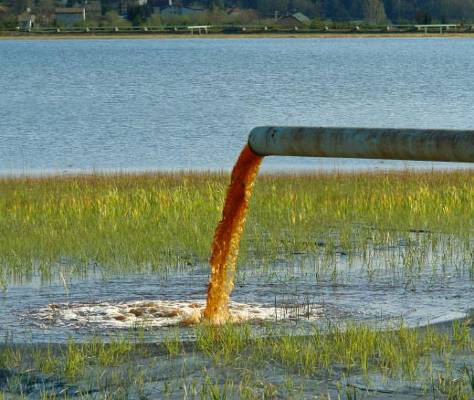 Загрязнение воды
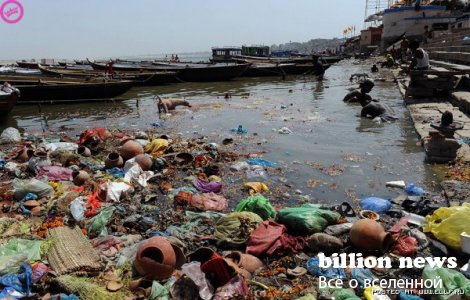 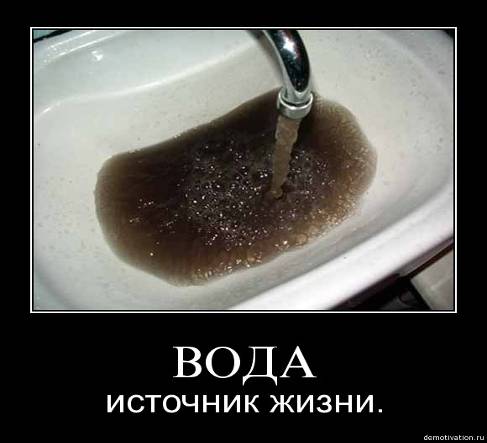 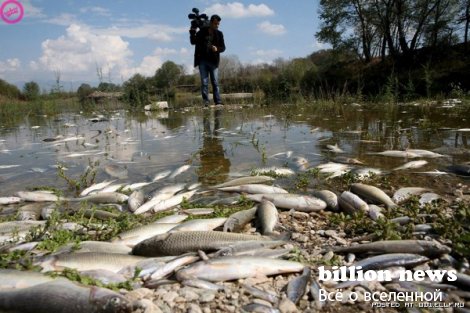 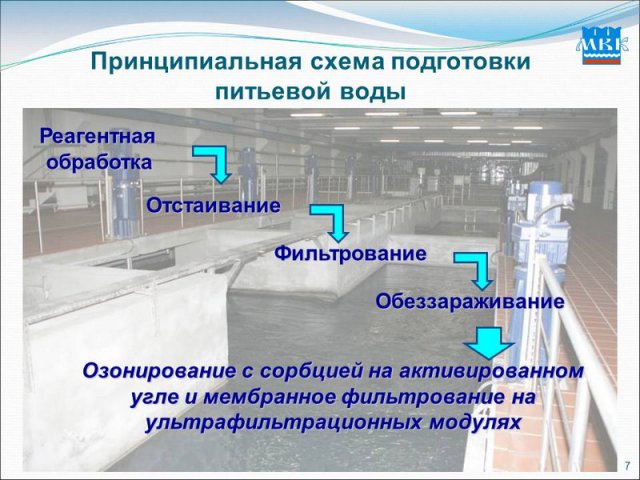 Компоненты сменной кассеты Барьер
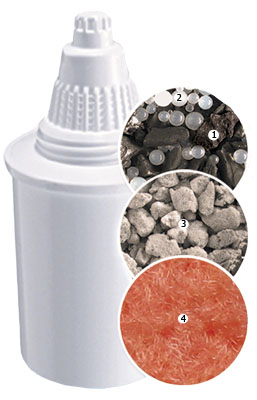 1 – Высококачественный активированный уголь очищает от хлора, нефтепродуктов, устраняет неприятные запахи и привкусы. Обработка активированного угля серебром предотвращает возможность размножения бактерий внутри фильтра. 
2 – Высокоэффективная ионообменная смола очищает от ионов токсичных металлов (медь), тяжелых металлов (свинец, ртуть) и снижает жесткость воды. 
3 – Фторирующий компонент обеспечивает фторирование воды для уменьшения риска заболеваний зубов. 
4 – Уникальный волокнистый ионообменный материал в комплексе с другими компонентами эффективно очищает воду от железа
Группа № 2






Группа № 4
Группа №1






Группа №3
Запишите в одном слове то, о чем мы говорили на уроке.
Запишите 2,3 прилагательных характеризующих тему урока.
Запишите глагол, характеризующий тему урока.
Выразите свое личное отношение к сегодняшнему уроку
Запишите слово ассоциацию или синоним, к изученному на уроке.
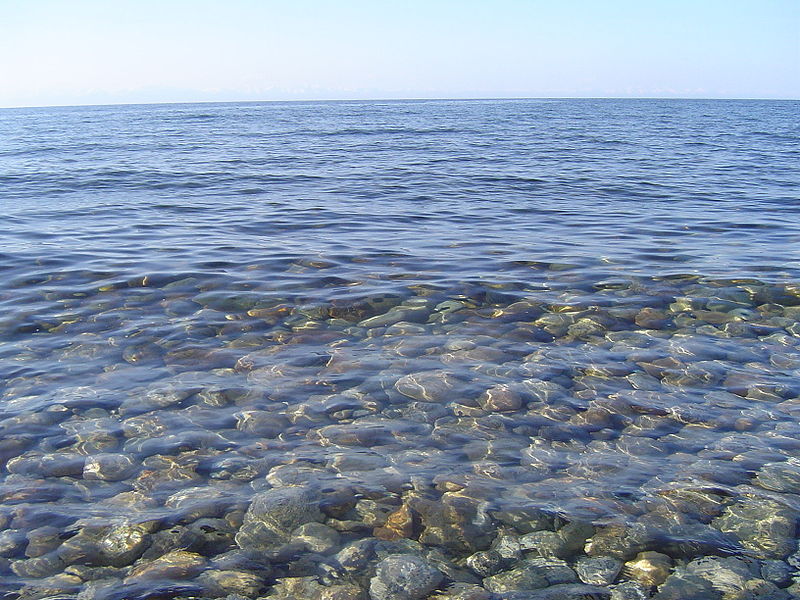 Вода – это жизнь!Берегите воду!
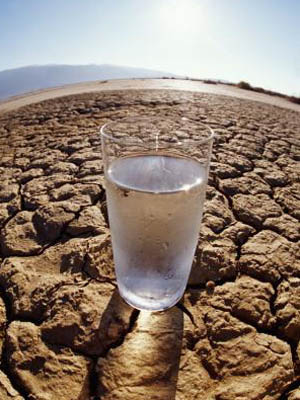 Пейте чистую воду!